Measuring Copying of Java Archives
Tetsuya Kanda1, Daniel M. German2,1, Takashi Ishio1, Katsuro Inoue11 Osaka University, Japan2 University of Victoria, Canada
Reusing a library
Reuse existing libraries by copying them into the software development project
Black-box reuse
Copy
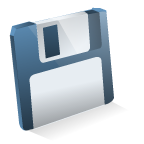 THEUSEFUL LIBRARY
Software
2
Library in Java
JAR files (Java archive file) are built on the ZIP file format 
A Jar file can contain another jar file inside.
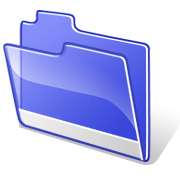 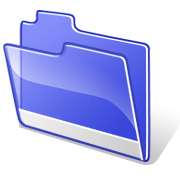 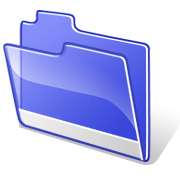 THEUSEFUL LIBRARY
Java archive
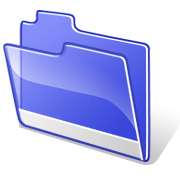 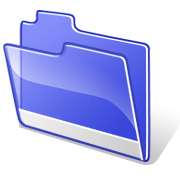 jar files
in the library
3
Duplication of jar files
Since a Jar file can contain another jar file inside, they can be duplicated



Jar files in another jar file might cause further duplication
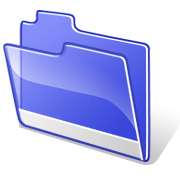 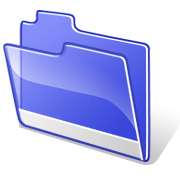 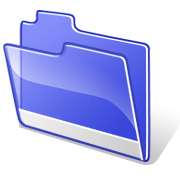 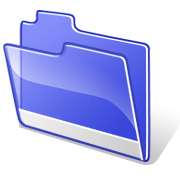 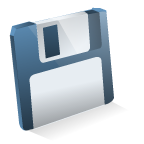 Java archive
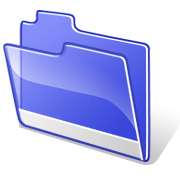 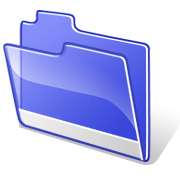 Software
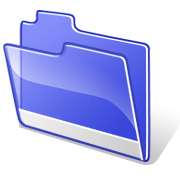 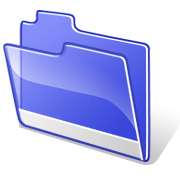 Copy
4
Question
How many jar files in a large software repository contain jar files inside?
Are there any duplication of jar files inside?
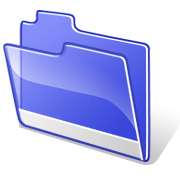 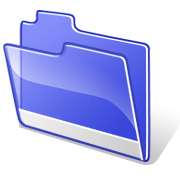 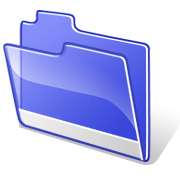 Java archive
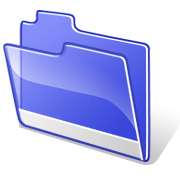 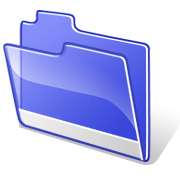 jar files
in the library
5
Definition: Top-level jar file
A jar file found in the repository
A component ready to be reused
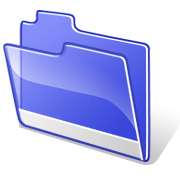 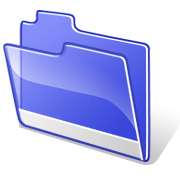 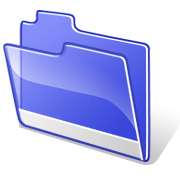 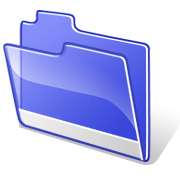 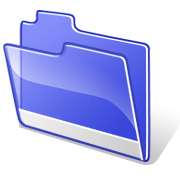 Top-level jar
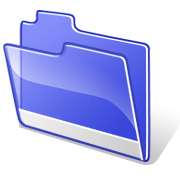 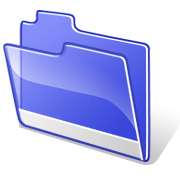 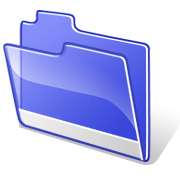 6
Definition: Inner jar file
A jar file that is included in another jar file
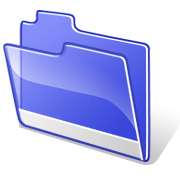 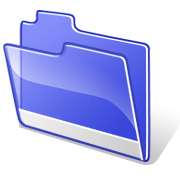 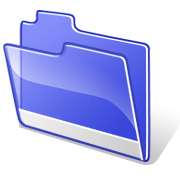 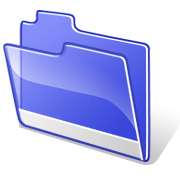 A.jar(Top-level jar)
Inner jar files of A.jar
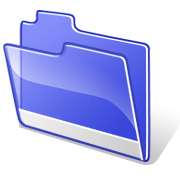 7
The experiment
Objective:
Find how many top-level jar files contain duplicate inner jar files inside
Target:
Maven Central repository
Default repository of Apache Maven
Contains many popular libraries and projects.
8
Counting inner jar files
599,498 top-level jar files in Maven Central repository　(without duplications)
4,747 contains jar files inside
(in 1,833 of top-level jar files)
9
Reused jar files
118,361 different inner jar files are contained in other jar files
89,054 of them are found as top-level jar files in Maven Central repository
There is a possibility of causing further duplication in software projects.
10
Duplication of inner jar files
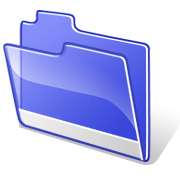 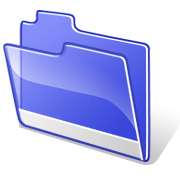 The same version
Having the same file name andthe same file hash of the contents
llibA-1.0.jar
hash:3bf7
llibA-1.0.jar
hash:3bf7
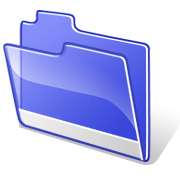 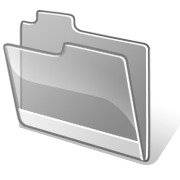 The different versions
Having the same file name with the exception of version names
llibB-1.0.jar
llibB-1.2.jar
11
Duplication of inner jar files
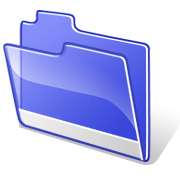 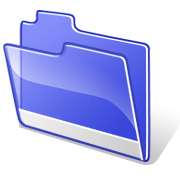 Ver.1
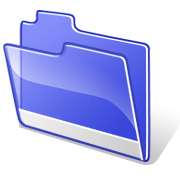 Contain the same version of the same library
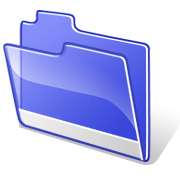 Ver.1
12
Duplication of inner jar files
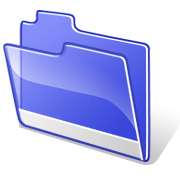 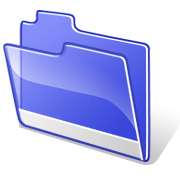 Ver.1
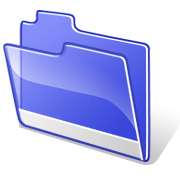 Contain the different versions of the same library
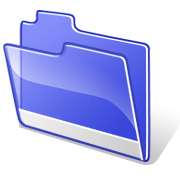 Ver.2
13
Duplication of inner jar files
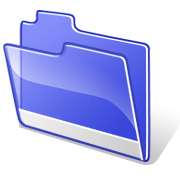 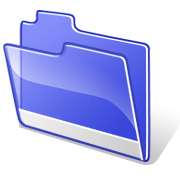 Ver.1
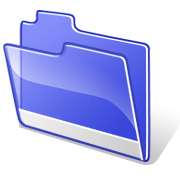 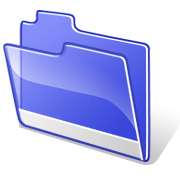 Ver.1
Contain both the same version and the different versionsof the same library
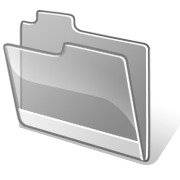 Ver.2
14
Concluding remarks
About 5,000 jar files in the Maven Central repository contain other jar files
About 470 of them contains duplicate libraries
Most of inner jar files are also found as Maven components
There are still possibility of further duplications.
15
Future works
Find duplications of jar files and class files in distributed software applications
eclipse, JBoss, …
Analyze the behavior of the software which contains duplicated libraries
Understanding the impact of duplication
16
HIDDEN
17
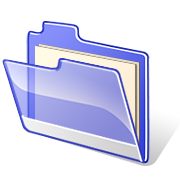 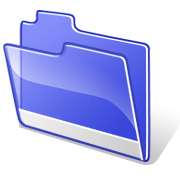 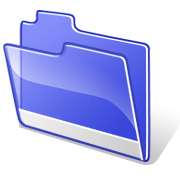 Java archive
18
Inner Jar Files
Maven2
599,498 top-level jar files(without duplications)
4747 contains jar file inside
Max: 		282 inner jar files
Median:	2
Min:			1    (in 1833  of top-level jar files)
19
Duplication of Inner Jar Files
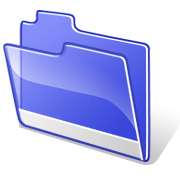 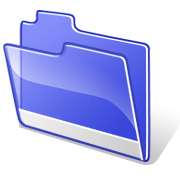 The same version
Having the same file name andthe same file hash of the contents
llibA-1.0.jar
hash:3bf7
llibA-1.0.jar
hash:3bf7
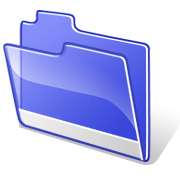 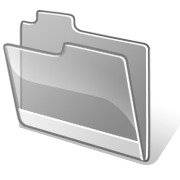 The different versions
Having the same file name with the exception of version names
llibB-1.0.jar
llibB-1.2.jar
20
Duplication of Inner Jar Files
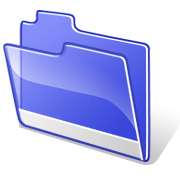 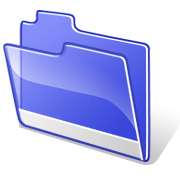 Ver.1
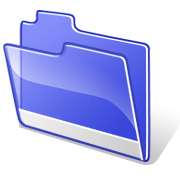 Contain the same version of the same library
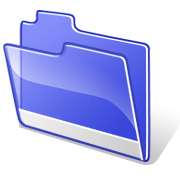 Ver.1
21
Duplication of Inner Jar Files
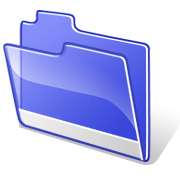 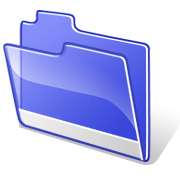 Ver.1
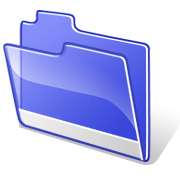 Contain the different versions of the same library
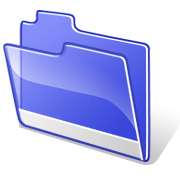 Ver.2
22
Duplication of Inner Jar Files
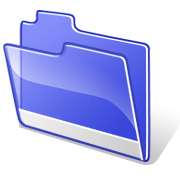 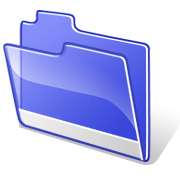 Ver.1
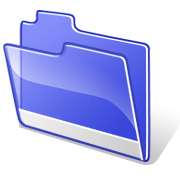 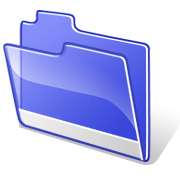 Ver.1
Contain both the same version and the different versionsof the same library
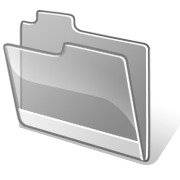 Ver.2
23